আজকের ক্লাসে সবাইকে
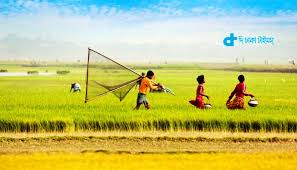 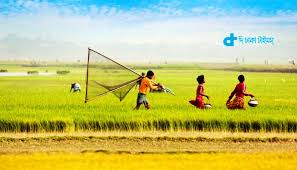 গ
স্বা
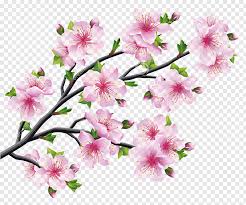 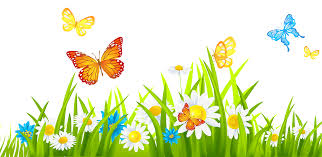 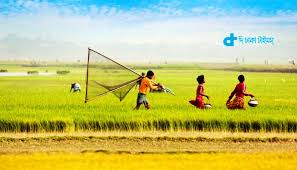 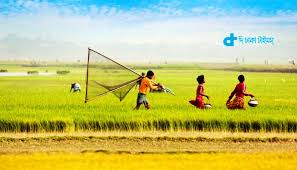 ম
ত
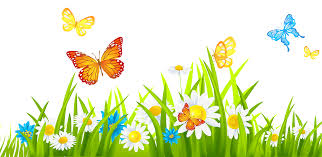 শিক্ষক পরিচিতি
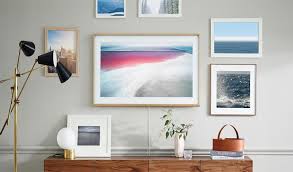 এম .সাখাওয়াত হোসেন 
 সহকারি শিক্ষক (ব্যবসায় শিক্ষা ) 
 মোক্তাল হোসেন উচ্চ বিদ্যালয় ,সদর ,নেত্রকোনা 
         shakhawath747@gamil.com 
     Mob: 
  01734475103     01917636486
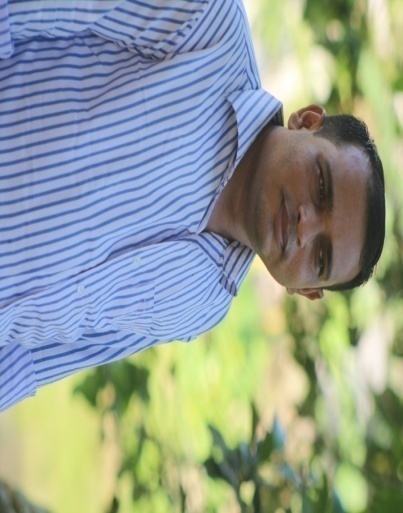 পাঠ পরিচিতি
শ্রেণিঃসপ্তম    
    বিষয়ঃবিজ্ঞান 
 পাঠ শিরোনাম:প্রাকৃতিক পরিবেশ এবং দূষণ (মাটি,পানি ও বায়ু) 
     অধ্যায়ঃএয়োদশ 
    সময়ঃ০০.00.00 
     তারিখঃ ০০.০০.০০
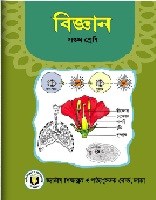 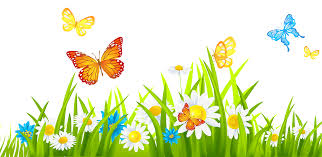 নিচের চিত্রগুলো  দ্বারা কী বোঝানো হয়েছে?
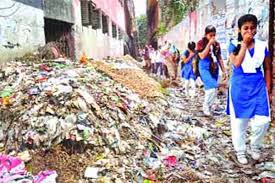 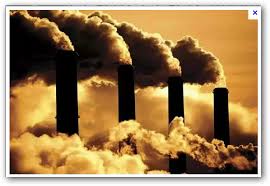 বায়ু দূষণ
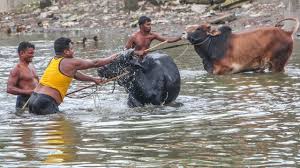 মাটি দূষণ
পানি দূষণ
আজকের পাঠ
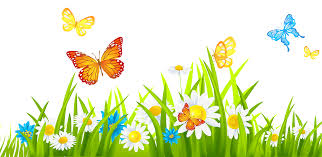 শিখনফল
এই পাঠ শেষে শিক্ষার্থীরা- 
১। পরিবেশের উপাদানসমূহের দূষণের কারণ ব্যাখ্যা করতে পারবে। 
২। পরিবেশের উপাদানসমূহের দূষণের প্রভাব বর্ণনা করতে পারবে।
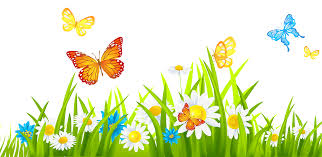 মাটি দূষণের কারণ
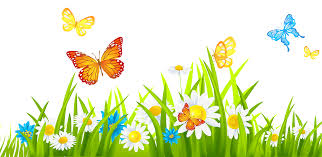 নিচের চিত্রগুলো ভাল করে লক্ষ কর
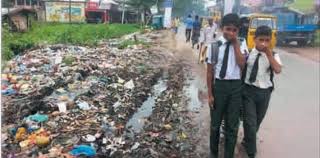 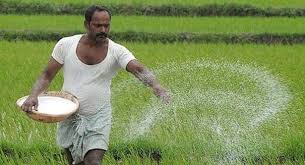 আবর্জনা
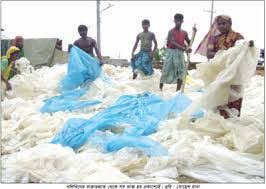 রাসায়নিক সার
মাটি দূষণ
পলিথিন
মাটি দূষণের প্রভাব
মাটির উর্বরতা হারোনো
জলাবদ্ধতার সৃষ্টি
ক্যান্সারের মতো ভয়াবহ রোগ সৃষ্টি ।
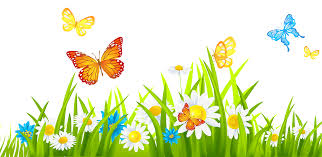 একক কাজ
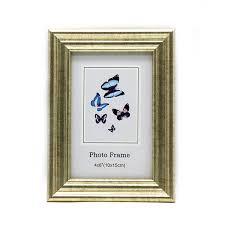 মাটি দূষণের কারণ গুলো লিখ?
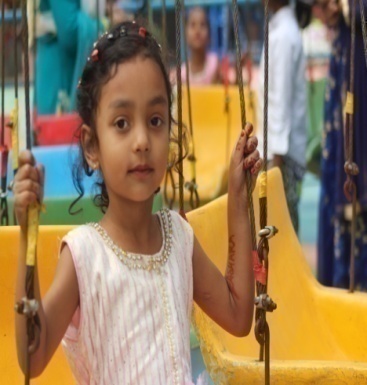 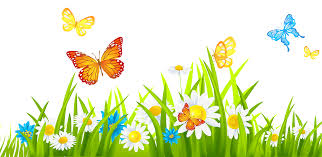 উত্তর
কাচ,পলিথিন, প্লাষ্টিক
রাসায়নিক সার,কীটনাশের ব্যবহার
শিল্প কারখানার বর্জ্য ইত্যাদি।
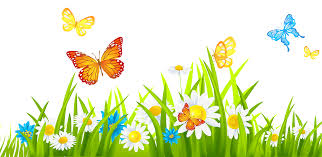 নিচের চিত্রগুলো ভাল করে লক্ষ কর
শিল্প কারখানার বর্জ্য
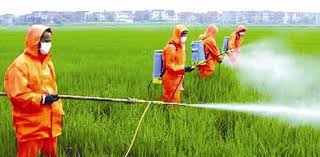 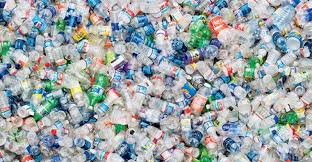 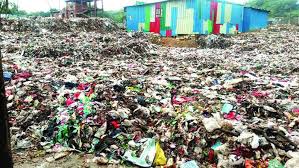 প্লাষ্টিক
কীটনাশক ব্যবহার
মাটি দূষণ
পানি দূষণের কারণ
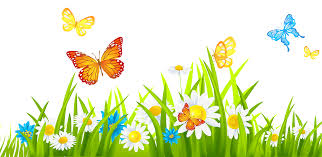 নিচের চিত্রগুলো ভাল করে লক্ষ কর
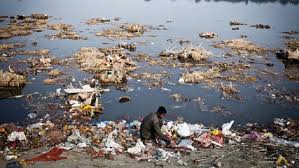 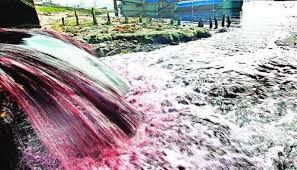 গরু গোসল
কারখানার বর্জ্য
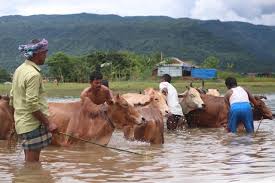 আবজর্না
পানি দূষণ
পানি দূষণের প্রভাব
আমাশয় ,ডায়রিয়া
কলেরা, জন্ডিস, টাইফয়েড রোগ
মাছ ও অন্যান্য জলজ প্রাণীর বেচে থাকতে না পারা ।
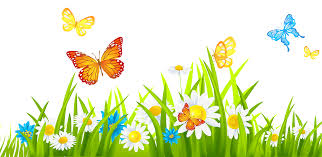 দলীয় কাজ
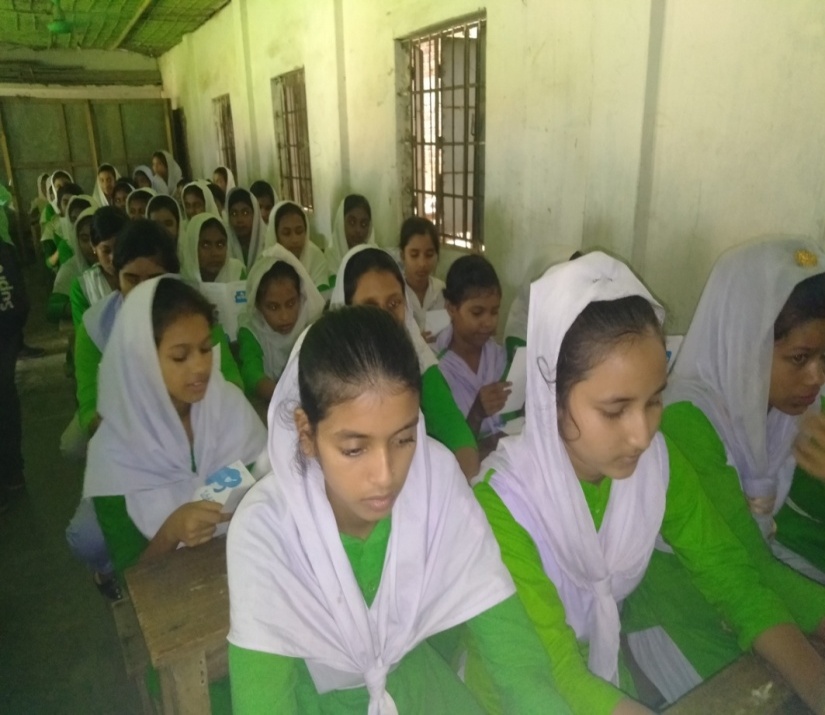 পানি দূষণের কারণ গুলো কি কি?
উত্তর
পয়ঃনিষ্কাশন ,শিল্প বর্জ্য ও বৃষ্টি
কীটনাশক,রাসায়নিক সার
বিভিন্ন প্রাণীকে গোসল করানো ।
জলাশয়ে বাঁশ,বেত পাট ভিজিয়ে রাখা
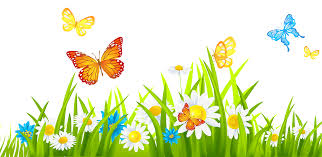 নিচের চিত্রগুলো ভাল করে লক্ষ কর
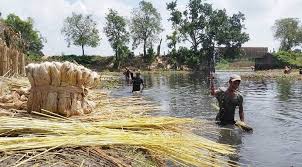 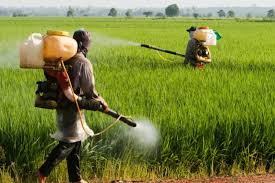 বিভিন্ন প্রকার ময়লা
রাসায় নিক সার প্রয়োগ
জলাশয়ে পাট ছাড়ানো
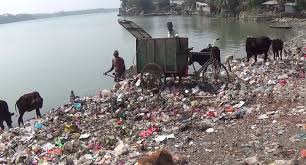 পানি দূষণ
বায়ু দূষণের কারণ
সিগারেটের ধোয়া ,এুটিপূর্ণ মোটর গাড়ি, রেলগাড়ি বাস
যানবাহন,শিল্পকারখানার,ইটের ভাটা থেকে নির্গত ধোয়া
নির্বিচারে বন-জঙ্গল কাটা,ইত্যাদি ।
নির্মান কাজের ধূলিকণা, বিভিন্ন আর্বজনা
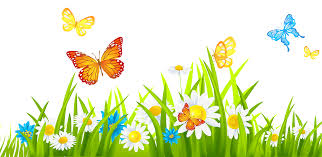 নিচের চিত্রগুলো ভাল করে লক্ষ কর
শিল্প কারখানার ধোঁয়া
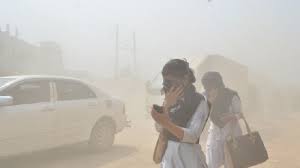 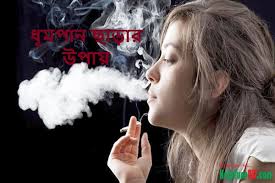 ধূলিকণা
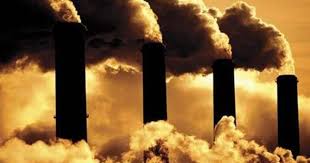 সিগারেটের ধোঁয়া
বায়ু দূষণ
বায়ু  দূষণের প্রভাব
শ্বাসকষ্টজনিত রোগসহ ক্যান্সারের মতো  মারাত্নক  রোগ
এসিড বৃষ্টি দ্বারা মানুষ,জলজ প্রাণী এবং বনভূমির ক্ষতি
পৃথিবীর তাপমাত্রা বৃদ্ধি,জলবায়ু পরিবর্তন ।
নিচের চিত্রগুলো ভাল করে লক্ষ কর
নির্ববারে বন-জঙ্গল কাটা
গাড়ির কালো ধোঁয়া
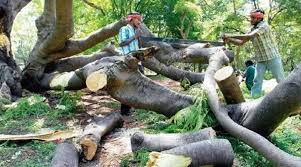 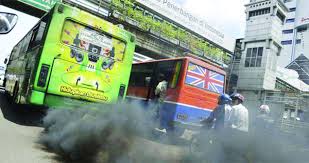 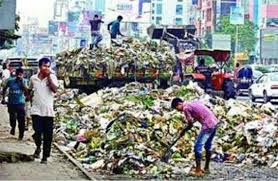 বায়ু দূষণ
বিভিন্ন আর্বজনা
মূল্যায়ন
১। আমাদের জীবন ধারনের জন্য কোনটি অত্যাবশ্যক? 
(ক) উদ্ভিদ           (খ) প্রাণী
(গ) মাটি              (ঘ) বায়ু 
২। বর্তমানে পৃথিবীতে কোন পানির অভাব রয়েছে? 
(ক) সুপেয়           (খ) মিষ্টি 
(গ) লবণাক্ত         (ঘ) স্বাদু 
৩। পলিথিনের মাটিতে মিশতে সময় লাগে- 
(ক) দুশ  বছর         (খ) একশ বছর (গ) সাড়ে চারশ  বছর    (ঘ) তিনশ বছর
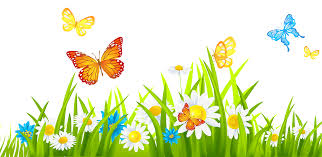 বাড়ীর কাজ
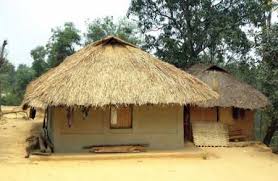 পানি ও মাটি দূষণের কারণ এবং উৎস গুলো লিখ?
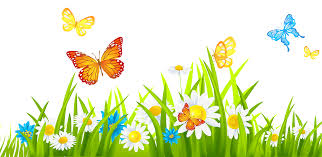 সবাইকে
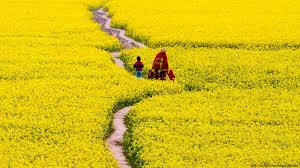 ধন্যবাদ
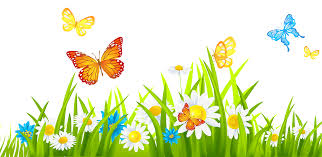